親愛的老師您好
感謝您選用本書作為授課教材，博碩文化準備本書精選簡報檔，特別摘錄重點提供給您授課專用。

說明：
1、本教具為非賣品，不得作為商業之用。
2、本教具僅授權使用原著作為授課教材之教師作為教學或研究等學術用途。
3、本教具未授權提供學生任何拷貝、影印、引用、翻印等行為。
4、教師若需申請網站或內容授權，可透過您的博碩業務協助處理，謝謝。
博碩文化：
總公司：台北縣汐止市新台五路一段112號10樓A棟
電話：(02) 2696-2869 分機 313   傳真：(02) 2696-2867
網址：www.drmaster.com.tw       客服信箱：school@drmaster.com.tw
出書提案信箱 schoolbook@drmaster.com.tw
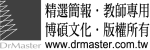 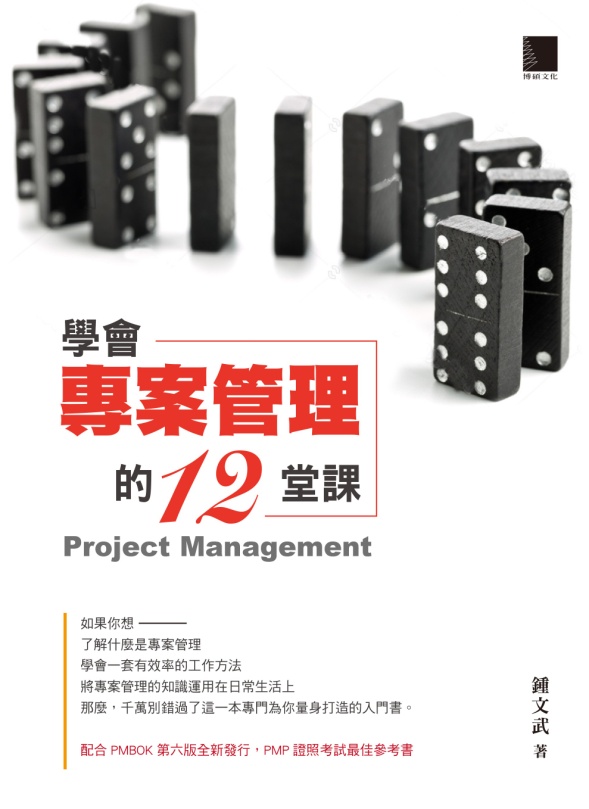 專案管理
請老師填入姓名主講
課本：
學會專案管理的12堂課
博碩文化出版發行
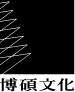 第十一章 專案終止
課前指引
說明專案結束的原因，與專案結束的流程。
章節大綱
11-1 專案為什麼會終止
11-2 專案終止
專案為什麼會終止
專案完成
專案未完成提前終止
專案最初的商業需求消失
遭遇無法克服的問題
優先權次序異動
經稽核提出終止
專案終止
正式公開宣布專案結束
取得專案資助人同意專案產出的文件
解除廠商合約付清帳款
關閉專案帳戶並結清專案費用
召開專案檢討會議，整理經驗傳承(Lesson Learned)
評估專案團隊
專案成員歸建
專案資源歸還
整理專案文件並歸檔
本章結束
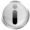 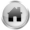 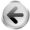 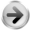 Q&A討論時間